HS2 Amersham ( & Chesham ) AGs
Who we are
HS2 Amersham AG
Established group, still very active despite now being over a tunnel
Chesham Society
Local amenity society..
What we do
Raise Cash
Raise local awareness
Oppose HS2
Limited by available effort –
Not enough time, &
Not enough people
Raising Cash
Main focus of group / committee is raising and allocating funds
Raising Awareness
Most people have only a sketchy knowledge of the project, and a fatalistic attitude -
“It will happen anyway”  .. whatever I do
“It will be cancelled” .. whatever I do
Need to be seen at any local events – Fetes, street markets, any HS2 consultation events
Organise own ( fund raising ) events
‘HS2 Shops’ – labour intensive, but higher profile
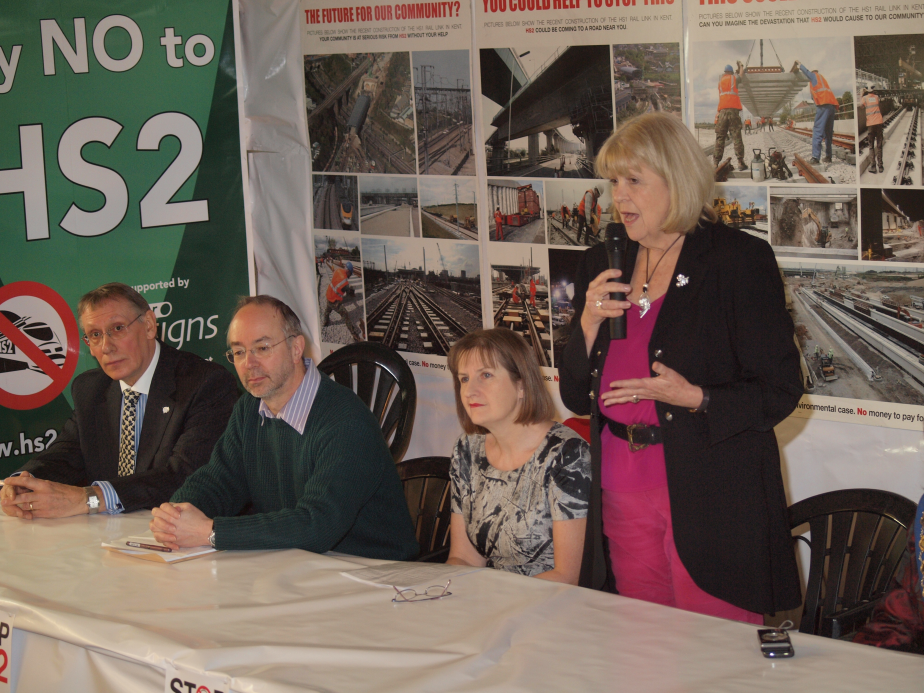 HS2 Shops
We have twice had the use of empty shops in Amersham, for several weeks.
  Displays etc are seen by more people
  Good venue for events ( JR press conference )
  Can sell stuff – 200 club tickets, event tickets … 
  Overheads – setting up & staffing
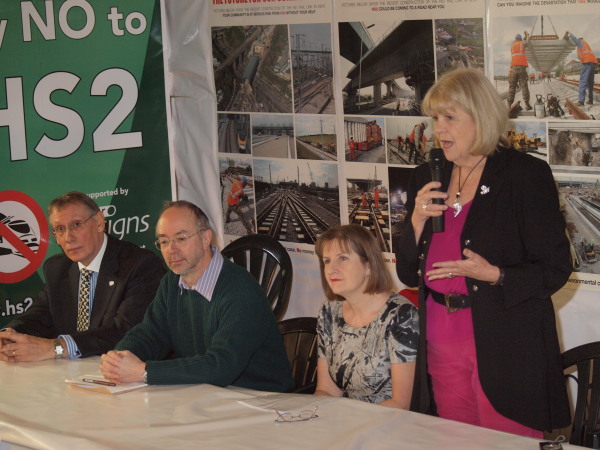 Raising Awareness
Most people have only a sketchy knowledge of the project, and a fatalistic attitude -
“It will happen anyway”  .. whatever I do
“It will be cancelled” .. whatever I do
Need to be seen at any local events – Fetes, street markets, any HS2 consultation events
Organise own ( fund raising ) events
‘HS2 Shops’ – labour intensive, but higher profile
Local amenity societies – join , get elected. They have resources –
Communications network
Charitable status
Stuff – Gazebos, Display boards, Money ?
…  but, more meetings   
Opposing HS2
Doesn’t take much committee time – organised by Email
Community Forums – Bucks CC arranges a pre-meeting ( of all groups ) to plan for the next meeting & draw up the Agenda
(Many) other meetings – attended by the usual suspects, depends who is available.
HS2 Consultations – 
providing & circulating suggested responses
Setting up alternative displays at Roadshows
Website
A useful resource –
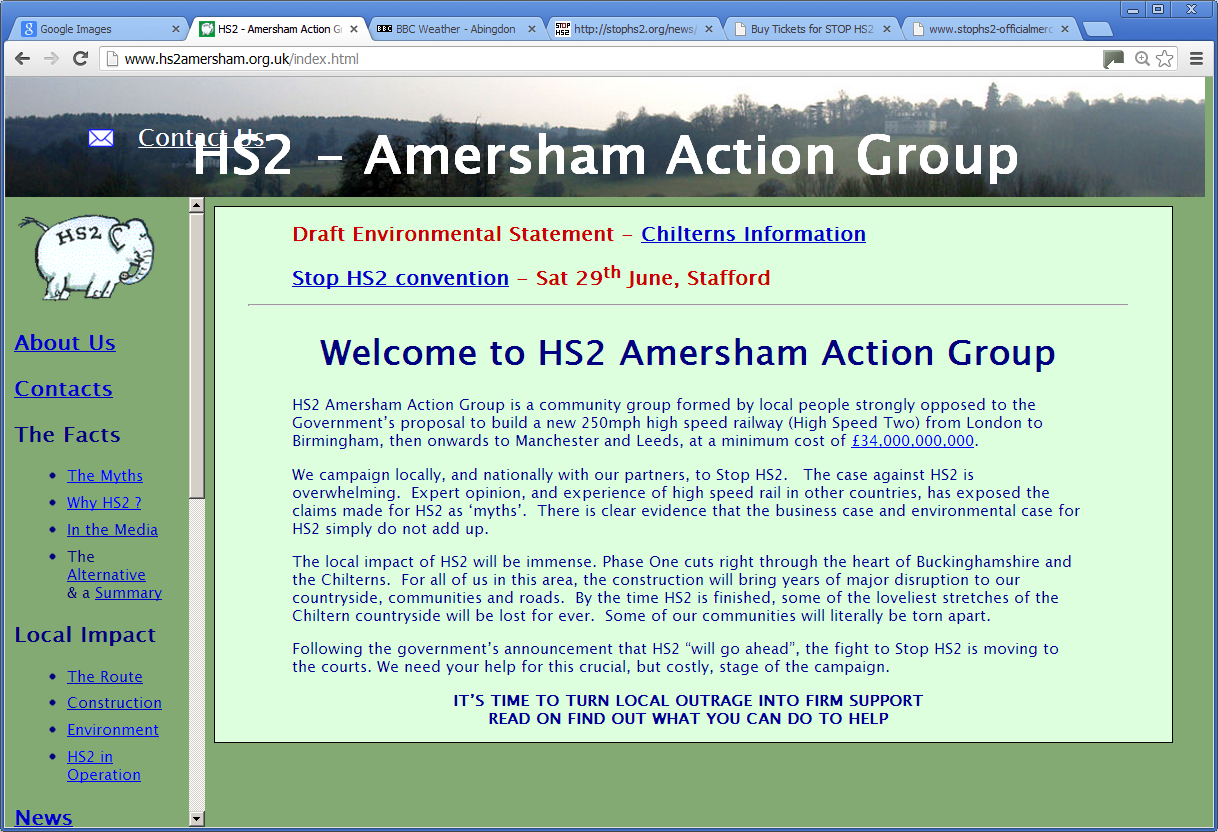 Website
A useful resource –
To promote our events
Source of local ( & some national ) news
A permanent ( & searchable ) record of
CF documents, presentations, minutes etc
Local Maps ( in manageable chunks )
Newsletters – ours & other local groups
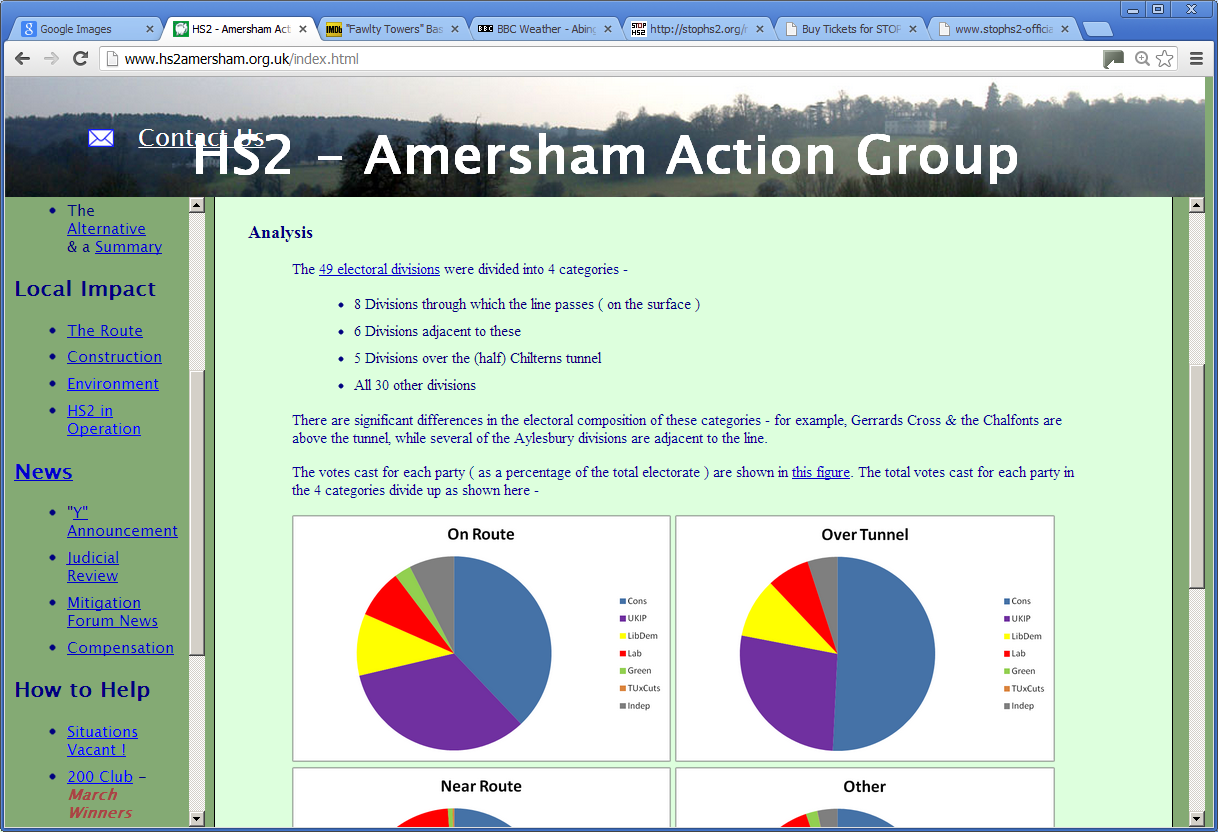 ‘Organisation’
Committee – around 8 – meets every 4 to 6 weeks
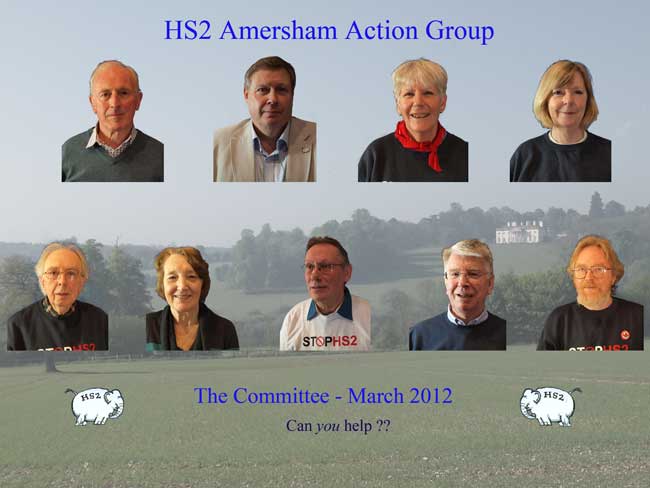 ‘Organisation’
Committee – around 8 – meets every 4 to 6 weeks
“Friends” – a dozen or so – help out with events
Mailing list – a few hundred – of limited use
The committee
Decides what events to stage ( owner, budget )
Decides how to distribute funds
Avoids ( national ) politics
Annual(ish) meeting
Everyone invited
Mostly informative, no decisions, elections etc
Legal structure
Bank Account ( 2 sigs )
Public Liability Insurance